Sportgeräte aus Holz
Bára Švarcbachová
Die Erle
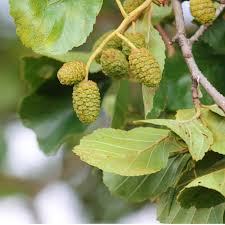 Laubbaum
Der Strauch
Honigbienenpflanze
Eigenschaften: -geringe Steifigkeit
                              -biegbar
                              - gute bearbeitung
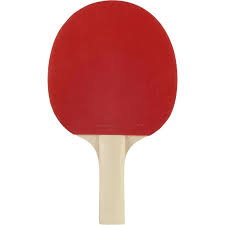 Sportgeräte aus Erle
Tischtennisschläger
Hockeyschläger
Brett für Basketball
Baseballschläger
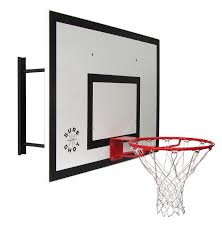 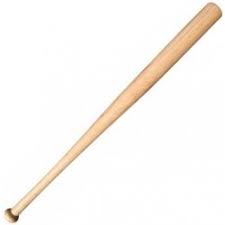 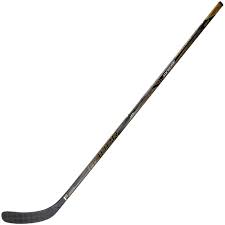 Die Esche
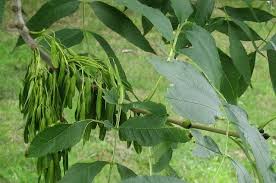 Laubbaum
klare Jahresringe
Eigenschaften: - cremeweißes Holz
                               -trocknet schnell
                              - hoher widerstand gegen bewegung
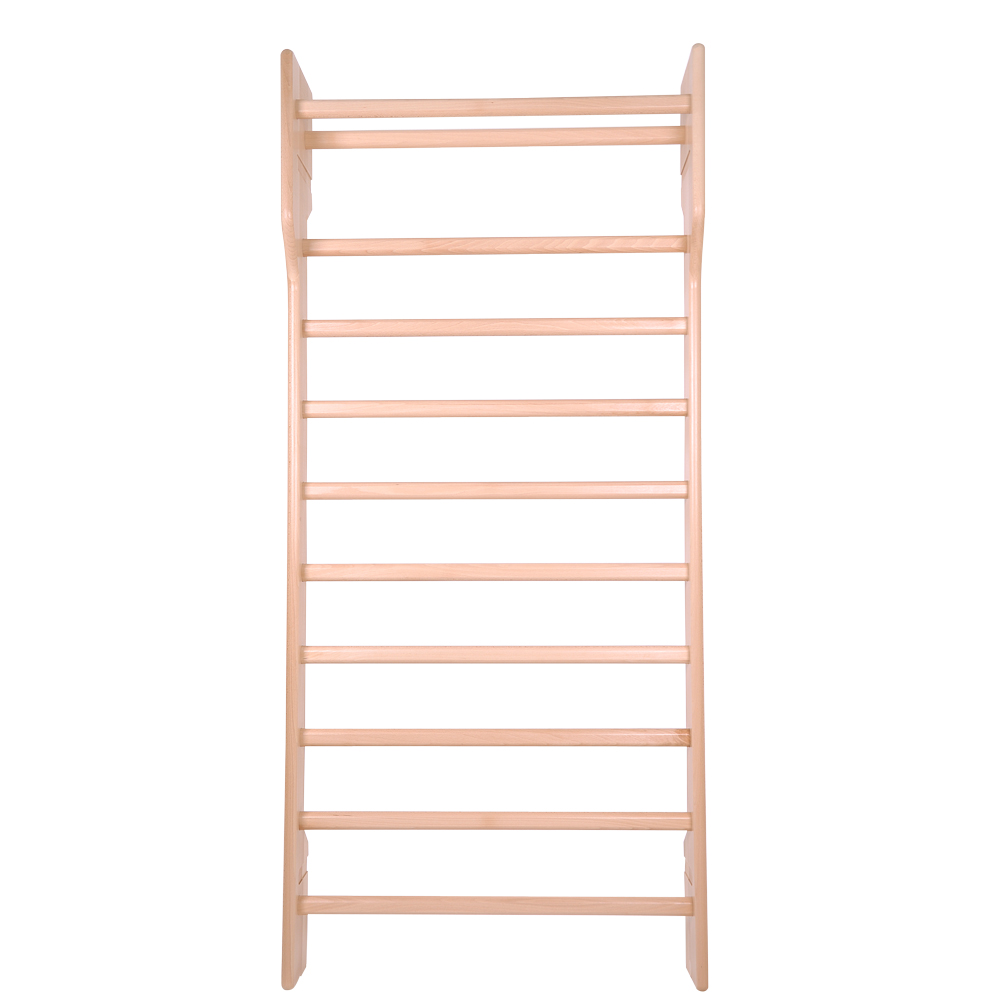 Sportgeräte aus Asche
Schwedische Sprossenwand
Schwedische Bank
Schlitten
Schwebebalken für Gymnastik
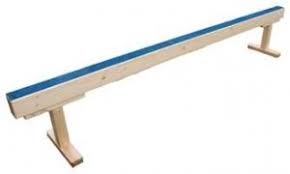 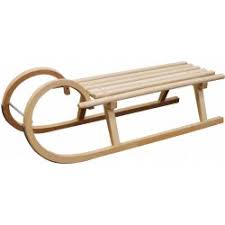 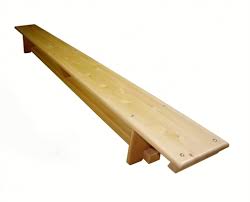 Turnringe
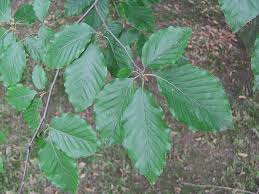 Die Buche
Eigenschaften: - dicht
                              - hart und schwer
                              - schwarzbraune Farbe
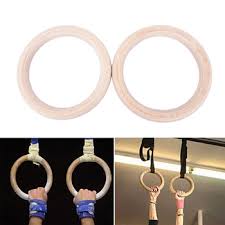 Quiz
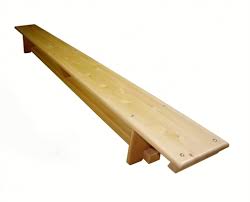 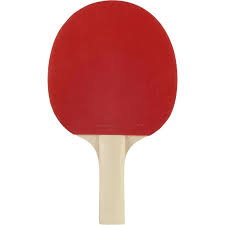 Wie heißt das erste Bild?
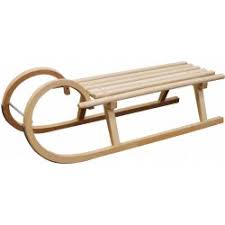 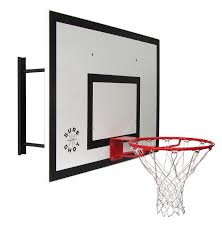 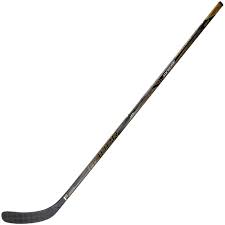